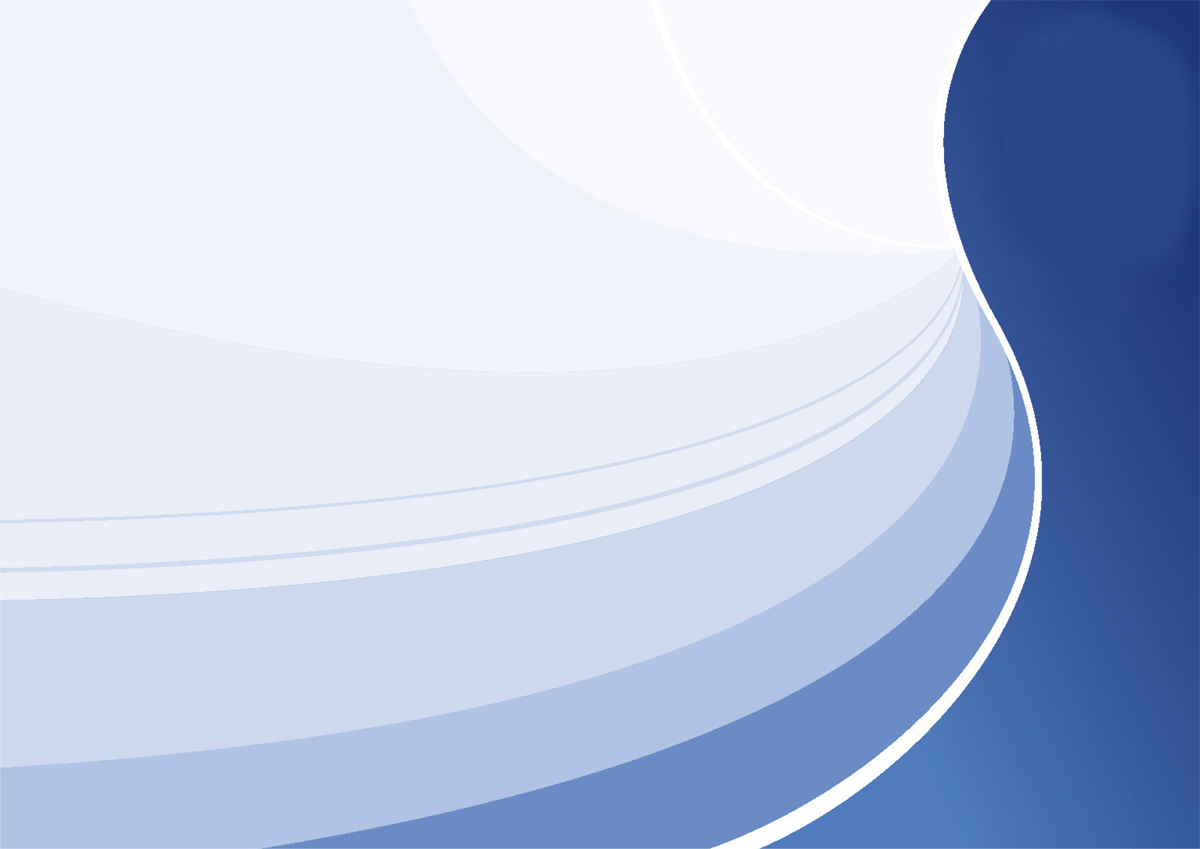 Школа молодого 
профсоюзного лидера - 2019
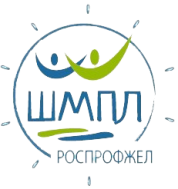 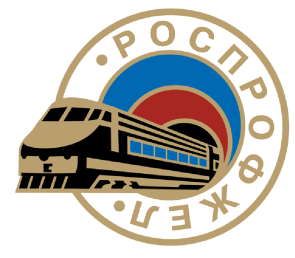 ИНФОРМАЦИОННАЯ 
РАБОТА
Тема: ___________________
Номинация: ______________
Ольга Грекова 
Дорпрофжел на ВСЖД
Год социального партнёрства
Год 45 – летия начала строительства БАМА
1
1
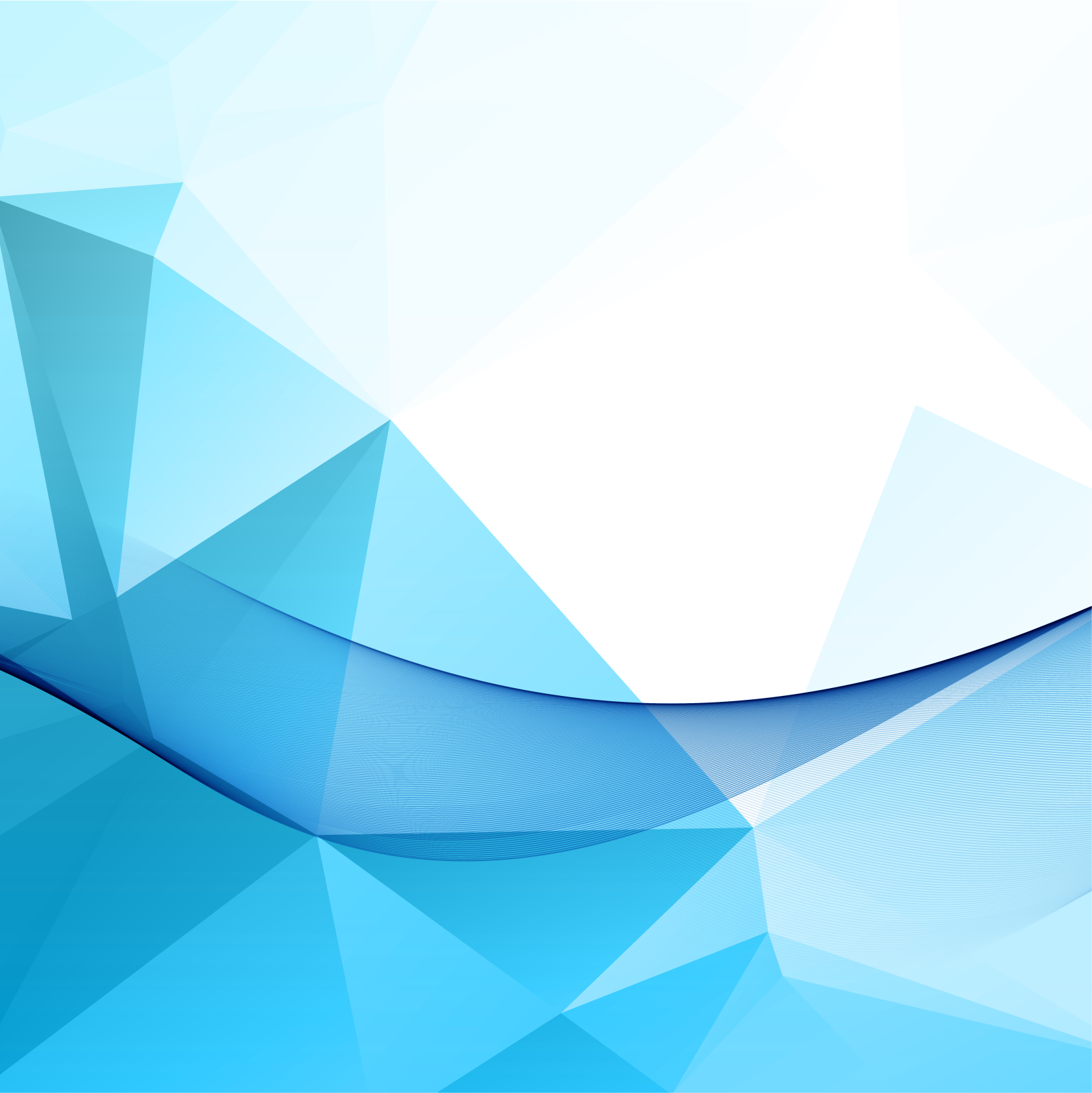 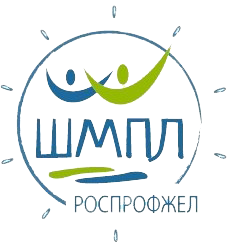 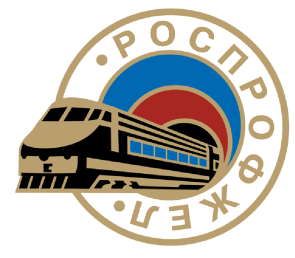 Школа молодого 
профсоюзного лидера - 2019
ИНФОРМАЦИОННАЯ 
РАБОТА
Тема: ___________________
Номинация: ______________
Ольга Грекова
Дорпрофжел на ВСЖД
Год социального партнёрства
Год 45 – летия начала строительства БАМА
2
2
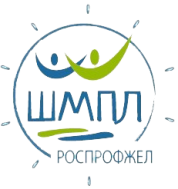 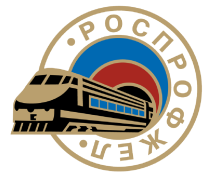 Актуальность
2
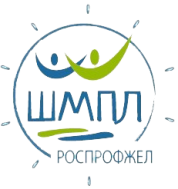 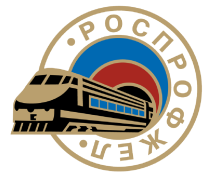 Цели и задачи
3
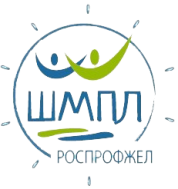 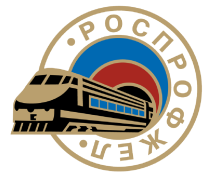 Этапы реализации
4
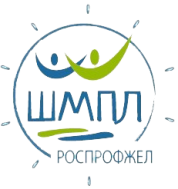 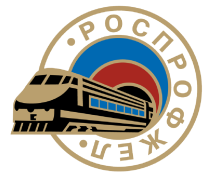 Концепция проекта
5
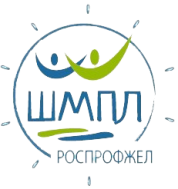 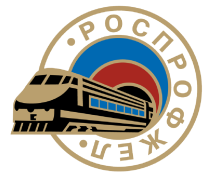 Ресурсы
5
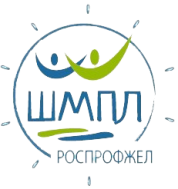 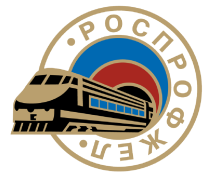 Экономический эффект
5
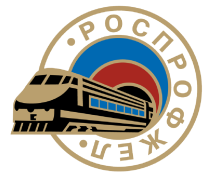 Школа молодого 
профсоюзного лидера - 2019
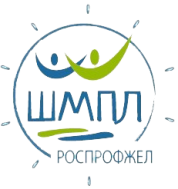 Спасибо за внимание!
12